.
Taller de investigación
 “Historia y presente del paisaje lingüístico y la migración en Montevideo”


2025
El paisaje lingüístico de fines del siglo XIX y principios del siglo XX debe estudiarse, claro está, en el marco de la migración de la época. 

No es un fenómeno aislado, obviamente. Se da en el marco de circulación de otras lenguas, prensa extranjera, fundación de escuelas étnicas, población bilingüe, etc.
Primeras preguntas: 
	¿cuáles migrantes? ¿cuáles fueron las condiciones socio-económicas de esa migración?¿cuáles lenguas hablaban/ hablaron? ¿cuál era el estatus de esas lenguas?

	¿Todas son lenguas de migración?
El viajero francés Gastón Camilo Máspero estuvo en Montevideo en 1867. Escribe sobre las mujeres montevideanas: “son inteligentes al extremo; hablan casi todas las lenguas europeas sin haberlas aprendido y tienen una soltura y una habilidad de conducta, que los jóvenes europeos no poseen” (Barrios Pintos 2001: 150).
“Todas las damas que ví en Montevideo valsaban y se movían en las intrincadas figuras de la contradanza con gracia inimitable, como resultado de soltura y refinamiento naturales. Luego eran bondadosas para corregir las pequeñas faltas en español de los extranjeros sin reirse de ellos, que mostraban con el ejemplo al mismo tiempo buenos sentimientos y buenas maneras”. Impresiones de Juan Parish Robertson, durante las Invasiones Inglesas (Barrios Pintos 2001: 138).
Carta de Rivera a Ramona Fernández, en 1851, con quien tenía una hija, Ramonita: “Muchos besos a Ramonita, de la que recibí su plana, y que la puede traducir sin ningún trabajo; que en esta virtud me escriba en francés, que yo le contestaré en un mal portugués, porque ya sé escribir muito obrigado” (Barrios Pintos 2001: 111).
Migrantes de origen
inglés
* portugués
gallego
catalán
vasco
italiano
francés
Estudios sobre la influencia de la lengua inglesa
Rusconi, Alberto. “Breve historia de algunos anglicismos usuales en nuestro medio”. BAPESP, 5 (1945) 7-9. 

	Trabajos de corte sincrónico:

	Ardao, María José. Inédito. Análisis del tratamiento de anglicismos en el DEU. Montevideo, UdelaR/FHCE. (Trabajo monográfico presentado para la aprobación del Seminario I Lexicografía Hispánica, 2012).

	La Paz Barbarich, Esteban. 2003. Estudio de préstamos léxicos del inglés en la prensa montevideana. Colección Estudiantes, no 11. Montevideo, UdelaR/FHCE. (Trabajo monográfico presentado para la aprobación del curso Teoría Lingüística IV, 1999).
The Southern Star
http://www.periodicas.edu.uy/
Estudios sobre la influencia de la lengua italiana
Cancellier, Antonella (2001 ). Italiano e spagnolo a contattonelRio de la Plata. I fenomeni del “cocoliche” e del “lunfardo”. AssociazioneIspanistiItaliani, Atti del Convegno di Roma, 16-18 settembre 1999. II. Italiano e spagnolo a contatto (a cura di A. C. e Renata Londero). Padova: Unipress, pp. 69-84.

	Cancellier, Antonella (1996). Lenguas en contacto: italiano y español en el Río de la Plata. Padova: Unipress.

	Meo Zilio, Giovanni (1989). Estudios Hispanoamericanos. Tomo I. Temas lingüísticos. Roma: Bulzoni Editore. 

	Zannier, Guido (1966). Influenza dell´italianosullalinguascritta rioplatense. Primo período: 1810-1852.Montevideo: Editorial Lena & Cía.
Investigaciones de archivo:Legajo 94, 1892. Tacuarembó M no. 2.
Investigaciones de archivo:Legajo 94, 1892. Tacuarembó R no. 7.
Barrios, Graciela. 2009. Etnicidad y lenguaje. La aculturación sociolingüística de los inmigrantes italianos residentes en Montevideo. Colección Vaz Ferreira. FHCE, UdelaR
Canale, Germán. 2006. Construcción fonológica de personajes: el inmigrante italiano en Moneda Falsa, de Florencio Sánchez Uruguay . En II Coloquio Internacional de Teatro, Montevideo, FHCE.
Estudios sobre la influencia de la lengua francesa
Bianchi, Matilde. 1989. Voces francesas presentes en el habla uruguaya. Premio estímulo Concurso de la Academia Nacional de Letras: “Extranjerismos en el Uruguay”. Montevideo. Archivo de la Academia Nacional de Letras. Inédito.

	Cassano, Paul V.  1972. "French influence on the Spanish of the River Plate". Orbis  21 (1972): 174-182. 

	Hernández Penela, María Emilia. 1989. Galicismos. Montevideo: Archivo de la Academia Nacional de Letras. Inédito.

	Iriniz Casas, Nelson. 1957. "Gallizismen in der spanischen Sprache Uruguays". Tesis de la Unviersidad de Viene. 1957.
El inglés W. Whittle, que estuvo en Montevideo en 1842, refiriéndose a las mujeres de los vascos –bastante numerosas entre la población española de Montevideo-, dice: “Muchas [...] son extremadamente bonitas y muy vivaces. Generalmente hablan tanto francés como español al estar su región en ambas países; pero ninguno de los dos con acento puro, como puede imaginarse” (Barrios Pintos 2001:146). 

	Una joven, agrega el autor inglés, “no tendrá escrúpulos en decir al despedirse. Adiós, tu hermoso, mi gustas mucho! Adieu, mi querido amigo, me gustas mucho! O viceversa” (Barrios Pintos 2001:146).
EXTRANJERISMOS EN LA PRENSA DEL URUGUAY DE FINES DEL SIGLO XIX

Coll y Gorrostorrazo 2020
18
Galicismos
Anglicismos
1b) Las corredoras de liquidaciones tienen un stoke de cándidas palomas que no saben dónde colocar.
El Coronel, 1880, documento comentativo, cordiam.
2b) El ministro de hacienda Señor Romero afirmó á un reporter de un diario de esta capital que...
 El Tribuno, 1896, documento informativo, cordiam.
3b) PARA SOFOCAR LA CALOR \\\ // No hay mejor que la rica cerveza tanto en chopp como en botella que se vende en el Depósito que hay en la casa del señor Labèque,
El Tribuno, 1896, documento publicitario, cordiam.
1a) Basta en efecto que el Señor Granada se baje á la Calle para presenciar cuadros “sur le vif” que le inspirarán en su tarea literaria...
El Partido Obrero, 1890, documento comentativo, cordiam.
2a) A principios del mes entrante parte para el viejo mundo el caballero Adolfo Sierra, attaché de nuestra Legación en Francia. 
El Tribuno, 1896, documento informativo, cordiam.
3a) Surtido completo de artículos de bazar: Lámparas de bronce, nikel, etageurs, columnas, centros, fuentes para vestíbulos, la última novedad europea. 
El Tribuno, 1896, documento publicitario, cordiam.
Galicismos
Anglicismos
4b) El “agio”, la “empleomanía" y el “generalate” son las tres llagas que nos roen, […] dejando […] la puerta siempre abierta á las dictaduras militares ó á los kracs financieros. 
El Tribuno, 1896, documento comentativo, cordiam.
5b) Dadas las condiciones ciclicas de los jóvenes del Club Nacional de Velocipedistas creemos probable que […] batirán el record del señor Radé.
El Tribuno, 1896, documento informativo, cordiam.
6b) \\\ GRAN CAFÉ Y CONFITERIA DE LA CATEDRAL DE PEDRO [R]ULETTI \\\ // 311—Sarandi 311—Plaza Constitucion // Montevideo // SE SIRVEN LUNCH Á TODAS HORAS //
El Partido Obrero, 1896, documento publicitario, cordiam.
4a) No dudamos que el pueblo oirá con el mismo sans façons la sonata que en breve tocarán los de la Union Civica…
El Partido Obrero, 1890, documento comentativo, cordiam.
5a) Esta prisión dió origen á la policía, despues de revelaciones importantísimas que le fueron hechas, para descubrir un complot anarquista que de tiempo atrás veníase preparando. 
El Tribuno, 1896, documento informativo, cordiam.
6a) El espectáculo es por secciones. Los palcos bajos y balcones costarán dos pesos, los avant scéne dos y medio…
El Tribuno, 1896, documento publicitario, cordiam.
[Speaker Notes: El último de la derecha está medio rari.]
Objetivos de la investigación
Proyecto CSIC I+D “Lengua y prensa en el Uruguay del siglo XIX”
21
Fuentes
Proyecto CSIC I+D “Lengua y prensa en el Uruguay del siglo XIX”
22
[Speaker Notes: Publicaciones representativas de la realidad periodística de la época: abarcan publicaciones de la capital y del interior, tres de ellas son semanarios mientras que dos son de frecuencia diaria, todas presentan un alto contenido político.]
Metodología
Decisión metodológica: trabajar exclusivamente con los extranjerismos crudos, entendidos como «…aquellos términos tomados directamente de otra lengua y que no sufren ningún tipo de transformación» (Díaz Prieto, 1998: p. 170). TOTAL: 234 OCURRENCIAS
Software AntConc
Herramientas empleadas:
Word list
Stoplist
Concordance tool
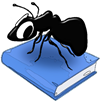 Proyecto CSIC I+D “Lengua y prensa en el Uruguay del siglo XIX”
23
[Speaker Notes: AntConc: provee un conjunto de herramientas para el análisis de corpus textuales.
Word list: permite crear un listado de las palabras que conforman el corpus y ordenarlas según distintos criterios, entre ellos, su frecuencia de aparición.
Stoplist: herramienta que permite excluir del análisis determinadas palabras, en este caso, se excluyeron palabras pertenecientes a categorías gramaticales.
Concordance tool: muestra cada palabra del listado en su contexto de aparición.]
Tres ejes de análisis
Proyecto CSIC I+D “Lengua y prensa en el Uruguay del siglo XIX”
24
[Speaker Notes: Utilizamos el término unidad fraseológica siguiendo a Corpas Pastor (Manual de fraseología española, 1996: p. 20): «las unidades fraseológicas […] son unidades léxicas formadas por más de dos palabras gráficas en su límite inferior, cuyo límite superior se sitúa en el nivel de la oración compuesta. Dichas unidades se caracterizan por su alta frecuencia de uso, y de coaparición de sus elementos integrantes; por su institucionalización, entendida en términos de fijación y especialización semántica; por su idiomaticidad y variación potenciales; así como por el grado en el cual se dan todos estos aspectos en los distintos tipos».]
Algunos ejemplos
Anglicismos
Galicismos
1a) Basta en efecto que el Señor Granada se baje á la Calle para presenciar cuadros “sur le vif” que le inspirarán en su tarea literaria...
El Partido Obrero, 1890, documento comentativo, cordiam.
2a) A principios del mes entrante parte para el viejo mundo el caballero Adolfo Sierra, attaché de nuestra Legación en Francia. 
El Tribuno, 1896, documento informativo, cordiam.
3a) Surtido completo de artículos de bazar: Lámparas de bronce, nikel, etageurs, columnas, centros, fuentes para vestíbulos, la última novedad europea. 
El Tribuno, 1896, documento publicitario, cordiam.
1b) Las corredoras de liquidaciones tienen un stoke de cándidas palomas que no saben dónde colocar.
El Coronel, 1880, documento comentativo, cordiam.
2b) El ministro de hacienda Señor Romero afirmó á un reporter de un diario de esta capital que...
 El Tribuno, 1896, documento informativo, cordiam.
3b) PARA SOFOCAR LA CALOR \\\ // No hay mejor que la rica cerveza tanto en chopp como en botella que se vende en el Depósito que hay en la casa del señor Labèque,
El Tribuno, 1896, documento publicitario, cordiam.
Proyecto CSIC I+D “Lengua y prensa en el Uruguay del siglo XIX”
25
Algunos ejemplos
Anglicismos
Galicismos
4.a) No dudamos que el pueblo oirá con el mismo sans façons la sonata que en breve tocarán los de la Union Civica…
El Partido Obrero, 1890, documento comentativo, cordiam.
5.a) Esta prisión dió origen á la policía, despues de revelaciones importantísimas que le fueron hechas, para descubrir un complot anarquista que de tiempo atrás veníase preparando. 
El Tribuno, 1896, documento informativo, cordiam.
6.a) El espectáculo es por secciones. Los palcos bajos y balcones costarán dos pesos, los avant scéne dos y medio…
El Tribuno, 1896, documento publicitario, cordiam.
4.b) El “agio”, la “empleomanía" y el “generalate” son las tres llagas que nos roen, […] dejando […] la puerta siempre abierta á las dictaduras militares ó á los kracs financieros. 
El Tribuno, 1896, documento comentativo, cordiam.
5.b) Dadas las condiciones ciclicas de los jóvenes del Club Nacional de Velocipedistas creemos probable que […] batirán el record del señor Radé.
El Tribuno, 1896, documento informativo, cordiam.
6.b) \\\ GRAN CAFÉ Y CONFITERIA DE LA CATEDRAL DE PEDRO [R]ULETTI \\\ // 311—Sarandi 311—Plaza Constitucion // Montevideo // SE SIRVEN LUNCH Á TODAS HORAS //
El Partido Obrero, 1896, documento publicitario, cordiam.
Proyecto CSIC I+D “Lengua y prensa en el Uruguay del siglo XIX”
26
Resultados de las 234 ocurrencias consignadas
Proyecto CSIC I+D “Lengua y prensa en el Uruguay del siglo XIX”
27
[Speaker Notes: Predominio de galicismos, anglicismos e italianismos, la presencia de las otras lenguas es desdeñable.]
Resultados de las 234 ocurrencias consignadas
Proyecto CSIC I+D “Lengua y prensa en el Uruguay del siglo XIX”
28
[Speaker Notes: Mayor peso en los comentativos, aunque también se destacan los informativos.]
Resultados de las 234 ocurrencias consignadas
Proyecto CSIC I+D “Lengua y prensa en el Uruguay del siglo XIX”
29
[Speaker Notes: Predominio de las unidades léxicas simples sobre los otros tipos.]
Resultados de las 234 ocurrencias consignadas
Proyecto CSIC I+D “Lengua y prensa en el Uruguay del siglo XIX”
30
[Speaker Notes: Galicismos e italianismos predominan en los comentativos, mientras los anglicismos lo hacen en los informativos.]
Resultados de las 234 ocurrencias consignadas
Proyecto CSIC I+D “Lengua y prensa en el Uruguay del siglo XIX”
31
[Speaker Notes: Las unidades léxicas simples se destacan en los textos informativos, mientras que las unidades fraseológicas y las otras estructuras predominan en los textos comentativos.]
Consideraciones finales
El léxico del español del Uruguay en el último cuarto del siglo XIX se vio renovado a través de la incorporación de extranjerismos, pero no lo hizo de manera homogénea.

Del análisis hecho con estos documentos de prensa, se desprende: 
que la lengua que tuvo más presencia fue el francés,
que los textos más permeables a los extranjerismos fueron los comentativos,
que las unidades léxicas simples se destacan en los textos informativos.
Proyecto CSIC I+D “Lengua y prensa en el Uruguay del siglo XIX”
32
[Speaker Notes: 1. Las posibles razones que explican la fuerte presencia de galicismos se vinculan con el prestigio que la lengua francesa ha tenido desde antaño en la sociedad uruguaya.
2. Los textos comentativos tienen un estilo sensible a la incorporación de voces y expresiones de otras lenguas, principalmente de unidades fraseológicas y lo que hemos llamado otras estructuras, para dar énfasis, criticar, ironizar, etc.
3. Los textos informativos suelen necesitar extranjerismos léxicos simples para referirse a nuevas circunstancias culturales, comerciales, políticas, financieras, etc., que caracterizaron el final del siglo XIX.]
Perspectiva
¿La prensa uruguaya de la primera mitad del siglo XIX también fue permeable al uso de estos extranjerismos?
¿Qué tan innovadora resulta la prensa uruguaya en comparación con la prensa de otros países con respecto al uso de estas voces en este mismo período?
¿Estas voces y expresiones fueron efímeras o, por el contrario, una vez que se introdujeron, se instalaron en el español del Uruguay?
Proyecto CSIC I+D “Lengua y prensa en el Uruguay del siglo XIX”
33
[Speaker Notes: En un futuro, la comparación de estos datos finiseculares con los correspondientes al inicio del siglo XIX nos permitirá ponderar el peso de la incorporación de extranjerismos en el español de Uruguay a través de la prensa en diferentes períodos de su historia.
A su vez, podremos constatar qué tan innovadora resultó la prensa uruguaya en comparación con la prensa de otros países con respecto al uso de estas voces, así como rastrearlas en otras fuentes del español del Uruguay del siglo XX y XXI para ver si fueron efímeras o, por el contrario, llegaron para quedarse.]
AnexoListado alfabético de extranjerismos tomados de la prensa de fines del siglo xixen Uruguay, recuperado a través de AntConc
á giorno - El Partido Obrero, 1890, documento informativo, Cordiam
ALLONS, ENFANTS! - El Tribuno, 1896, documento comentativo, Cordiam
Amore - El Tribuno, 1896, documento informativo, Cordiam
Attaché - (dos ocurrencias), El Tribuno, 1896, documentos informativos, Cordiam
Avantscéne - El Tribuno, 1896, documento publicitario, Cordiam
Avanti, avanti, e sempreavanti! - El Partido Obrero, 1890, documento comentativo, Cordiam
Bagage - El Partido Obrero, 1890, documento comentativo, Cordiam
BaringBrothers - (dos ocurrencias), El Partido Obrero, 1890, documento comentativo, Cordiam
Berretto - El Partido Obrero, 1890, documento comentativo, Cordiam
Bisteck - El Tribuno, 1896, documento comentativo, Cordiam
Bohêmiens - (tres ocurrencias), El Partido Obrero, 1890, documento comentativo, Cordiam
brocato/s - (dos ocurrencias), El Tribuno, 1896, documento informativo, Cordiam; El Tribuno, 1896, documento publicitario, Cordiam
Brulicame -El Partido Obrero, 1890, documento comentativo, Cordiam
Proyecto CSIC I+D "Lengua y prensa en el Uruguay del siglo XIX"
34
Anglicismos en la prensa uruguaya del siglo XIX:
El caso de la Revista de la Asociación Rural del Uruguay (1872-1899)
ESTELA GONZÁLEZ TORRES
Tesis doctoral en Lingüística, dirigida por la Dra. Magdalena Coll (FHCE)
Jornadas de la FHCE - 11 de octubre de 2017
35
Estudio de lexicología bilingüe español/inglés que analiza los anglicismos en la RAR, publicación dedicada a la agricultura y la ganadería. 
La actividad agropecuaria se ubica en el ámbito angloparlante y, en consecuencia, el léxico asociado a la misma nace en inglés. Peculiaridad de la revista por su vinculación con los británicos.
36
Objetivo general: 
	Estudiar la presencia del inglés en la prensa en español en el Uruguay del siglo XIX a través de la RAR (1872-1899).

Algunos objetivos específicos: 
Estudiar el grado de asimilación y el mecanismo de inclusión que presentan los anglicismos.
Determinar las diferentes áreas temáticas a las que pertenecen.

Carácter innovador: estudio de los anglicismos en el español del Uruguay decimonónico en un corpus de prensa.
37
Metodología
Documentación histórica. 
Recopilación de textos de la RAR. 
Análisis del corpus. 
Presentación de ejemplos ilustrativos y clasificación de los mismos según el grado de asimilación y mecanismos de inclusión que presenten.
Estudio cualitativo.
38
Sobre el corpus
Primera publicación de la RAR: marzo de 1872.
Mensual, quincenal y, en ocasiones, trimestral.
1872, 1873, 1882, 1883, 1892 y 1893.
30 carillas, 730 palabras por carilla. Total de 22.000 palabras por ejemplar.
528.000 palabras anuales (quincenal). 
Un corpus de alrededor de 2.700.000 palabras.
39
Distinción entre:
Voces. 
Nombres propios.
Expresiones.
Formas de tratamiento.
40
Clasificación según el grado de asimilación:
Anglicismos crudos o puros.
Anglicismos intermedios.
Anglicismos totalmente adaptados.
41
Clasificación según el mecanismo de inclusión
Estrategias ortotipográficas: cursiva, comillas latinas o inglesas. 
Uso de equivalentes: mediante la conjunción o, por medio de locuciones conjuntivas del tipo o sea, es decir, esto es, etc., con equivalente inglés entre paréntesis, con equivalente español entre paréntesis, con equivalente mencionado directamente. 
Estrategias explicativas: explicaciones en nota a pie de página.
42
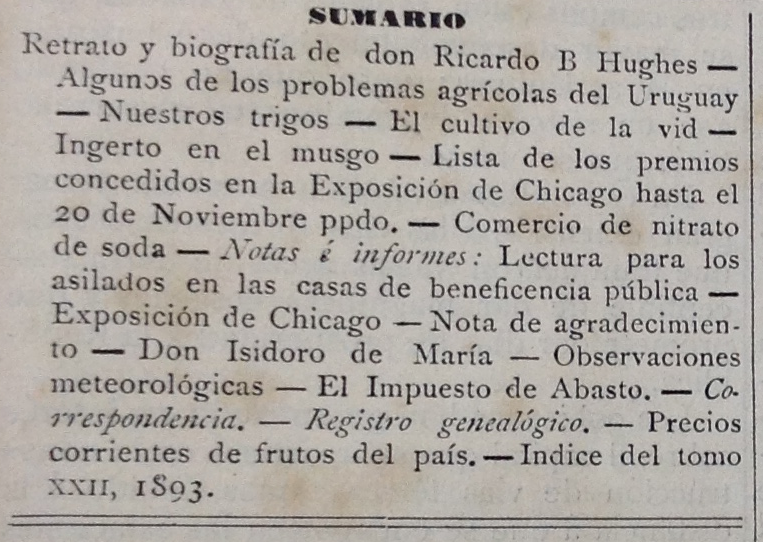 «









RAR, 31 de diciembre de 1893, Año XXII, Núm. 24, p. 1.
43
Temáticas
Voces sobre agricultura y botánica; ganadería (genealogía y reproducción animal, enfermedades y vacunas animales, competiciones o a exposiciones universales); vitivinicultura; la industria láctea; tipos de productos; materiales de construcción, otros materiales; medios de transporte; ocio y vida social; derecho o cuestiones de índole legal; unidades de peso y capacidad, de longitud y superficie; escalas de temperatura; a divisas; y otros temas.
44
Temáticas
Nombres propios sobre agricultura y botánica, razas (bovinas, equinas, ovinas, porcinas, de aves de corral, de perros de caza, etc.), competiciones, maquinaria o utensilios, variedades de productos o materiales, publicaciones, empresas o instituciones, cuestiones legales, topónimos y accidentes geográficos.
45
Voces crudas
durante «la / season» (meses de Mayo y Junio)" (1883, 15 de julio, p. 390, 1ª, l. 21-23).
la pre- / sentación del certificado ó pedigree auténtico / de la pureza de su raza. (1892, 15 de febrero, p. 68, 2ª, l. 33-35).
del Derby austriaco (1882, 15 de noviembre, p. 676, 2ª, l. 42).  
los dairy farmers americanos (1883, 15 de febrero, p. 86, 1ª, l. 30-31). 
á las cuatro de la tarde un lunch / les fué ofrecido (1892, 15 de marzo, p. 113, 2ª, l. 4-5).
el Gin (1882, 31 de mayo, p. 306, 1ª, l. 54). 
el self governement (1873, agosto, p. 296, 1ª, l. 21).
(Station) (1882, 15 de noviembre, p. 667, 2ª, l. 17).
46
Nombres propios crudos
Red-Skinned (1893, 15 de octubre de 1893, p. 453, 2ª, l. 34-38)
Cob-Hunters (1883, 30 de septiembre, p. 552, 2ª, l. 9).
en el Champion-Stakes (1882, 15 de enero, p. 25, 2ª, l. 2).
—El Cooley Creamer (1882, 28 de febrero, p. 123, 2ª, l. 7).
El Times (1873, 15 de octubre, p. 412, 2ª, l. 7).
«Tte Royal / Mint» (1873, julio, p. 255, 2ª, l. 44-45).
don Conrado Hughes / en su « Adelina Farm ».  (1893, 15 de diciembre de 1893, p. 544, l. 27-28).
llegué á New-York el 3 del presente (1893, 15 de junio de 1893, p. 262, 2ª, l. 23).
47
Expresiones crudas
That is the question. (1873, abril, p. 154, 2ª, l. 34).
like / begets like (1872, agosto, p. 23, 2ª, l. 38-39).


un / miembro de la Sociedad Real de Lón- / dres, Mr. Tyndall (1873, abril, p. 158, 1ª, l. 38-40).
M. Binney / ante la Sociedad literaria filosófica de Man- / chester (1883, 31 de enero, p. 53, 2ª, l. 8-10).  
Lord Leices- / ter (1872, agosto, p. 22, 2ª, l. 2-3).
Sir Charles Knightley (1882, 31 de mayo, p. 411, 1ª, l. 6).
Lady Pigot (1892, 15 de marzo, p. 112, 1ª, l. 20).
Formas de tratamiento crudas
48
Voces intermedias (criterio ortográfico)
Tren-way (1872, noviembre, p. 145, 1ª, l. 25).
á lo Yanke  (1883, 31 de enero, p. 43, 2ª, l. 46-45). 
Wiski  (1882, 31 de mayo, p. 306, 1ª, l. 54). 
 en cada condado el scherife (1882, 30 de noviembre, p. 700, 2ª, l. 47 y l. 52-53).  
 


las Brahamas (1883, 30 de septiembre, p. 552, 1ª, l. 53). 
el Gang / Plau (1873, junio, p. 222, 2ª, l. 32-33).
Nombres propios intermedios (criterio ortográfico)
49
Otros nombres propios intermedios
sangre Morgan (1883, 15 de octubre, p. 607, 1ª, l. 23).
la Leicester (1872, agosto, p. 24, 1ª, l. 2).
60 cerdos Berks- / hire (1883, 30 de septiembre, p. 553, 1ª, l. 43-44).
el rastrillo Ho- / ward (1872, marzo, p. 5, 2ª, l. 50-51).
la Compañía Telegráfica del Rio / de la Plata limited (1873, septiembre, p. 344, l. 47-48).


No encontramos formas de tratamiento intermedias, pero sí alguna expresión: "la reproduc-/ ción in and in" (1872, agosto, p. 21, 2ª, l. 42-43 y l. 57-58).
50
Voces adaptadas
con trébol (1883, 30 de septiembre, p. 551, 2ª, l. 37).
en vagones (1883, 30 de noviembre, p. 694, 2ª, 1ª, l. 26).
el ron (1883, 31 de diciembre, p. 767, 1ª, l. 11). 
Implemento utilísimo (1872, marzo, p. 17, 2ª, l. 32).
esta Corporacion (1883, 31 de agosto, p. 503, 1ª, l. 41).
el con- / fort (1883, 30 de septiembre, p. 567, 1ª, l. 42-43).
51
Nombres propios adaptados
3 breto- / nes (1883, 15 de noviembre, p. 674, 2ª, l. 7-8).
la / Cámara de los Lores (1882, 30 de noviembre, p. 699, 2ª, l. 20-21). 	
Cabo de Buena Esperanza (1882, 28 de febrero, p. 107, 1ª, l. 16, l. 21 y l. 30 —sin contar las líneas que ocupa la tabla—).
las montañas Ro- / quizas (1883, 31 de agosto, p. 499, 1ª, l. 12-13). 

No registramos ninguna expresión pero sí un caso de forma de tratamiento adaptada: el Caballero / Henry Cole (1882, 28 de febrero, p. 99, 2ª, l. 32-33).
52
Estrategias ortotipográficas
Cursiva: 
los ferro-carriles expres.
la raza de Angus. 
con el go ahead que les imprime poderosa- / mente la Asociacion Rural.
Comillas: 
lanas lavadas mecá- / nicamente con agua caliente, en cuyo / estado se designan por « Scoured» ó / « Snow-white» segun el mas ó menos / grado de perfeccion del lavado y de / blancura. 
El “cow pea”.
53
Uso de equivalentes (1)
Mediante la conjunción o: 
la sandia (ó melon de agua). 
las mejores  Farmer's Friend / Grain Mill ó molinillos de machacar grano. 
Por medio de locuciones conjuntivas del tipo o sea, es decir, esto es, etc.: 
En Australia, muchos de los Squatters, es / decir, hombres con pequeñas majadas de / ovejas.
 en el Mansion House (palacio de Lord Mayor) / ó sea el Cabildo de la ciudad de Londres.
54
Uso de equivalentes (2)
Con equivalente inglés entre paréntesis: 
las hojas de los árboles de bosque / (forest leaves).
en las inme- / diaciones del arroyo del oso (Bear Creek).  
Con equivalente español entre paréntesis: 
la gran division / de las lanas en Clothing wools (lanas de tejer) y / Combing wools (lana de peinar). 
el apoyo recibi- / do del Board of Trade (Ministerio de Comercio).  
Con equivalente mencionado directamente: 
sucio ó « fleccewhashed» equivalente á / semi-lavado.
la Orange Slaugtering Compagny, la / Compañía de Matanza de Orange.
55
Estrategias explicativas
Notas a pie de página: 
tanto éxito para los trabajos y los / TURNEPS (1) Especie de navo que se cultiva en Inglaterra, para / el alimento de los animales. 
por la reproduc-/ ción in and in (1) fué el principio de la / otra raza célebre (1) Consiste en la reproduccion entre parientes, es de-/ cir, la mejora de los animales por consanguinidad
56
Algunas conclusiones
La hipótesis de trabajo se cumple: los préstamos del inglés son abundantes.
Sobresalen los anglicismos crudos: voces y, particularmente, nombres propios de razas, así como de marcas de máquinas e instrumentos.
Mayor presencia a medida que avanza el siglo.
57
Monografía de pasaje de curso del seminario “Lenguas en contexto: géneros públicos y privados en el siglo XIX”
Título: 

PRENSA EXTRANJERA EN EL URUGUAY EN EL SIGLO XIX: 
EL CASO DEL PERIÓDICO ALEMÁN DEUTSCHES WOCHENBLATT, AM RIO DE LA PLATA (1883-1884)

Autora: Gabriela Peralta
Año: 2019
Peralta (2019)
4. Objetivos y metodología 
4.1. Objetivos de la investigación 
Objetivo general 
 Estudiar la presencia de la lengua alemana en publicaciones de prensa en el Uruguay de fines del siglo XIX a partir del periódico alemán DEUTSCHES WOCHENBLATT, AM RIO DE LA PLATA. 

Objetivos específicos 
 Describir el contenido informativo del periódico. 
 Describir el contexto del contenido informativo en el periódico. 
 Explicar las características del contacto entre la lengua alemana y el español a partir de las descripciones anteriores.
DEUTSCHES WOCHENBLATT, AM RIO DE LA PLATA
Textos informativos
Textos comentativos
Textos publicitarios
Contacto entre lenguas
Particularidades ortográficas 

Para las particularidades ortográficas se encontraron las siguientes alternancias: 

1. alternancia del grafema <k> por el grafema <c> (“Klima”/“Clima”). 
2. alternancia del grafema <z> por el grafema <c> (“Defizit”/“Deficit”).
Contacto entre lenguas
Particularidades morfológicas 

Se trata de sustantivos simples y/o compuestos que tienen en su composición algunos de sus elementos en español y/o alemán.
Ejemplos de ocurrencias de sustantivos simples con flexión en alemán y adaptados.
Paisaje
lingüístico
en diacronía
Actitudes lingüísticas
En la hispanización de apellidos
En la elección de la enseñanza formal de la lengua de migración
En la elección de las interacciones sociales (clubes, asociaciones, etc.)
En la religión
Enfoques:
Desde la lexicografía
Desde la sociolingüística, atendiendo temas como las lenguas en contacto o las actitudes frente a las lenguas.
Desde las políticas lingüísticas
Desde el paisaje lingüistico